PROJEKT 3.C RAZREDA                SOLANA STON
O PROJEKTU...
TEMA PROJEKTA: Solana Ston
VRSTA PROJEKTA: Istraživačko-kreativni
PRISTUP PROJEKTU: Interdisciplinarni
METODE RADA: razgovor, čitanje, pisanje, crtanje, objašnjavanje, istraživanje, prikupljanje podataka i materijala, izlaganje, izrada plakata, ppt, samovrednovanje vlastitog rada
Frontalni oblik rada
Timski oblik rada
Individualni oblik rada
PLAN RADA
Razgovor s učenicima o projektu, planu rada i načinima realizacije projekta
Podjela zadataka po timovima
Priprema potrebnog materijala
Posjet solani Ston
Bilježenje svih zapažanja
Kreativnost učenika
Izrada plakata
Vrednovanje
Prezentacija rada, ppt
CILJ PROJEKTA
Upoznati učenike s procesom nastajanja soli
Ukazati im na važnost soli u svakodnevnom životu kao i na štetan učinak na zdravlje konzumiranjem prevelike količine soli
Potaknuti ih na razmišljanje o radu solane u prošlosti
NAMJENA PROJEKTA
Poticati učenike na poštivanje prirodnih vrednota
Razvijati samostalnost, sigurnost i samouvjerenost učenika
Razvijati kreativnost i istraživačku  radoznalost učenika
Korištenje klasičnih i suvremenih medija
MATERIJAL I SREDSTVA
Hamer papir, ljepilo, škare,  flomasteri, 
   fotoaparat, računalo, Internet, LCD projektor
SUODNOS
Hrvatski jezik
Matematika 
Priroda i društvo
Likovna kultura
Glazbena kultura
Tjelesna i zdravstvena kultura
NOSITELJI PROJEKTA
Učiteljica 3. c razreda Danijela Pendo i  
   učenici 3. c razreda


                VRIJEME REALIZACIJE

        - listopad, 2013.
POSJETILI SMO SOLANU STON
UPOZNALI SMO SE SA PROCESOM NASTAJANJA SOLI I VRSTAMA SOLI
RAZGLEDAVANJE SOLANE
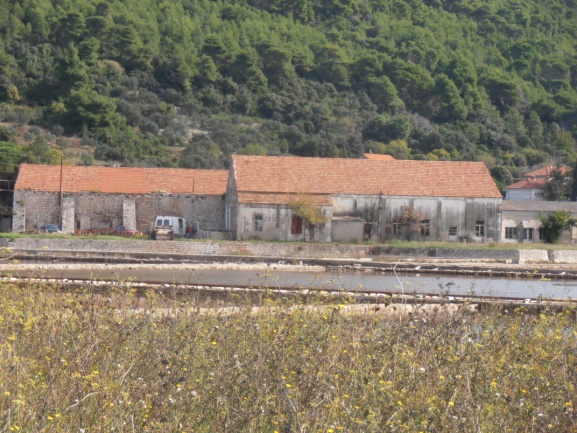 UNUTAR ZGRADE
VIDJELI SMO KAKO SE VAŽE, PAKIRA  I ČUVA SOL
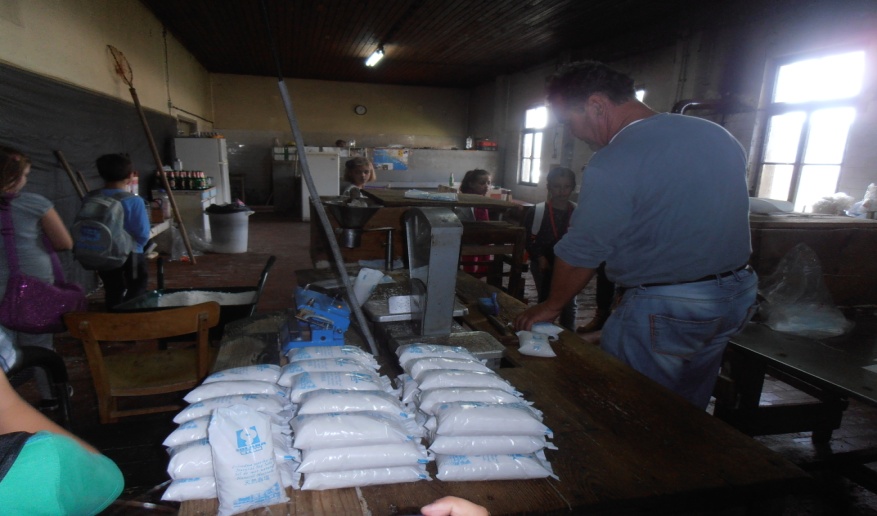 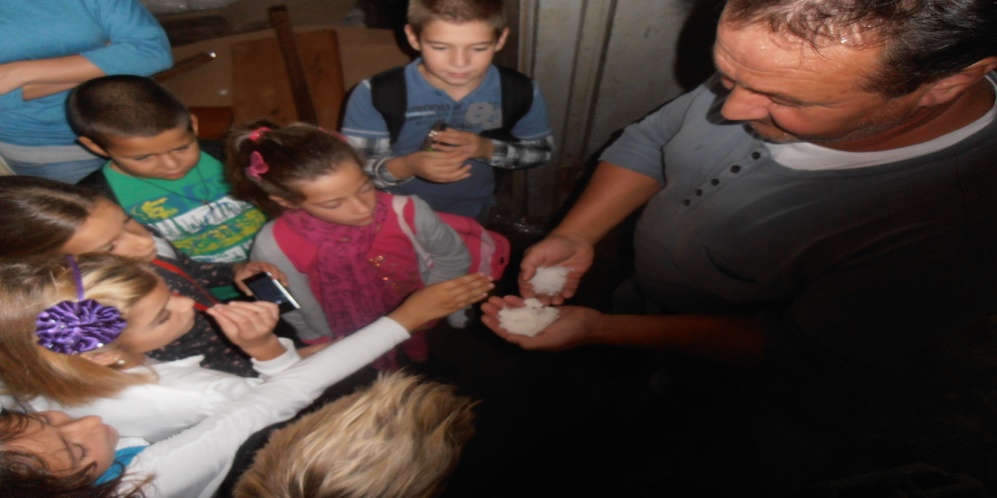 PAKIRANA SOL
OBIŠLI SMO BAZENE SOLI
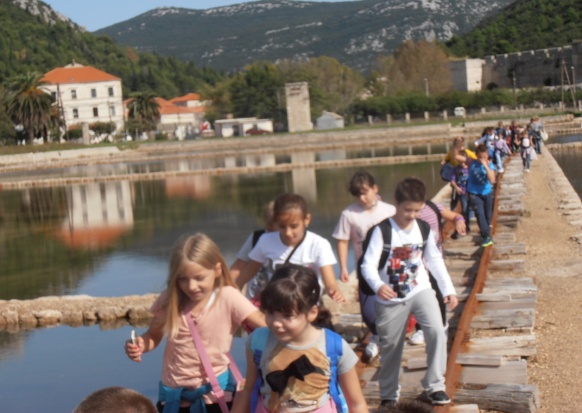 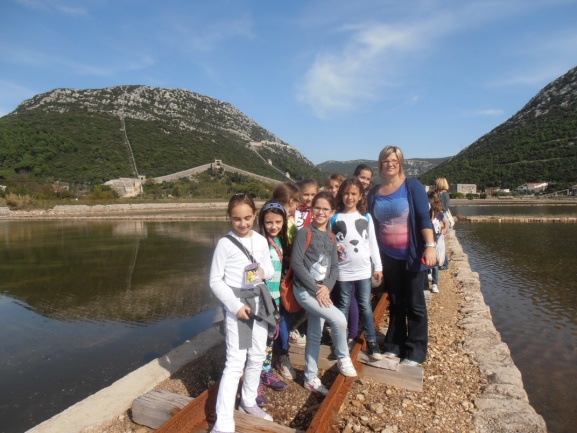 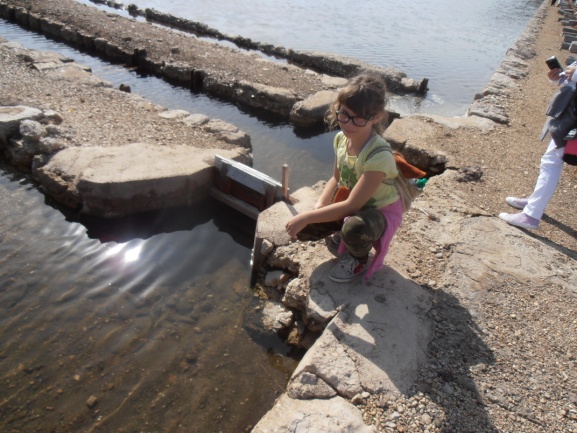 DOZNALI SMO KAKO SE I KADA BERE SOL
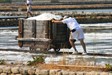 POSTOJI VIŠE VRSTA SOLI  - kuhana, morska i kamena sol
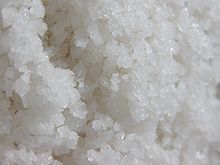 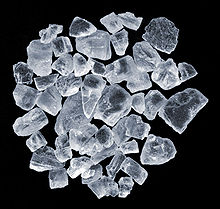 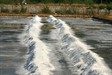 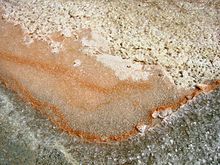 SRETNI I ZADOVOLJNI OTIŠLI SMO IZ SOLANE
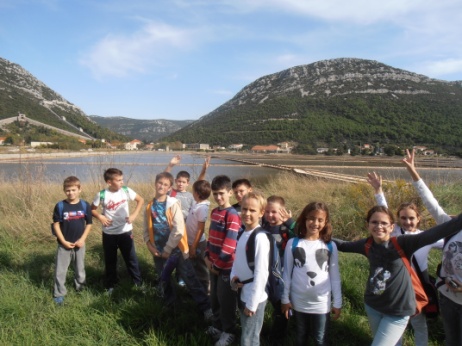 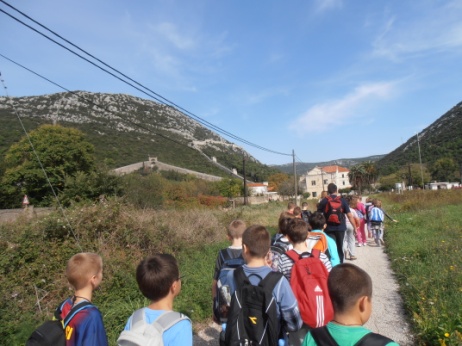 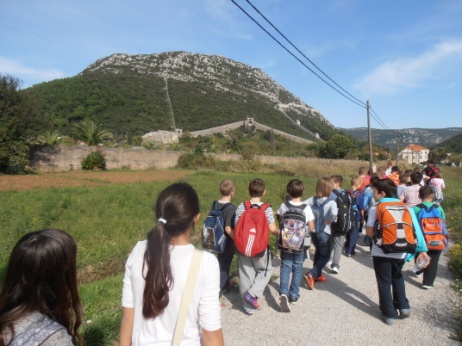 ZAPISUJEMO DOŽIVLJAJE S IZLETA
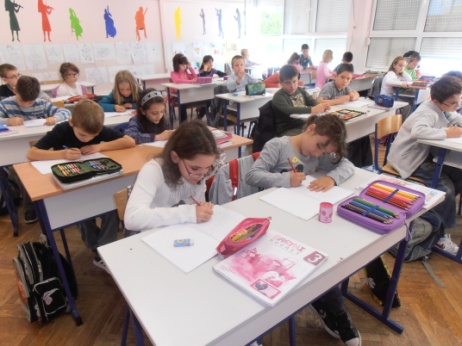 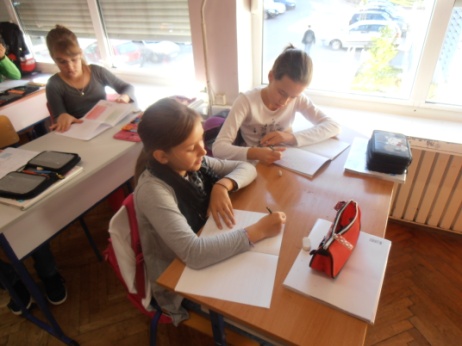 CRTAMO SOLANU STON
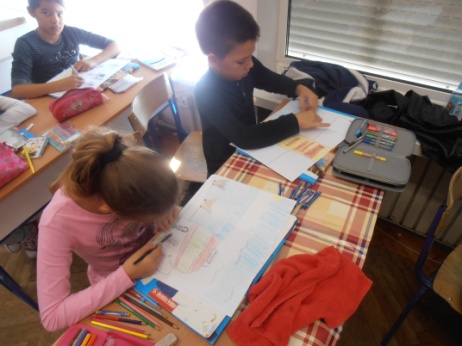 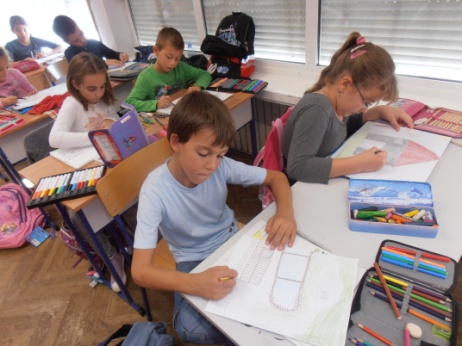 NAŠI RADOVI
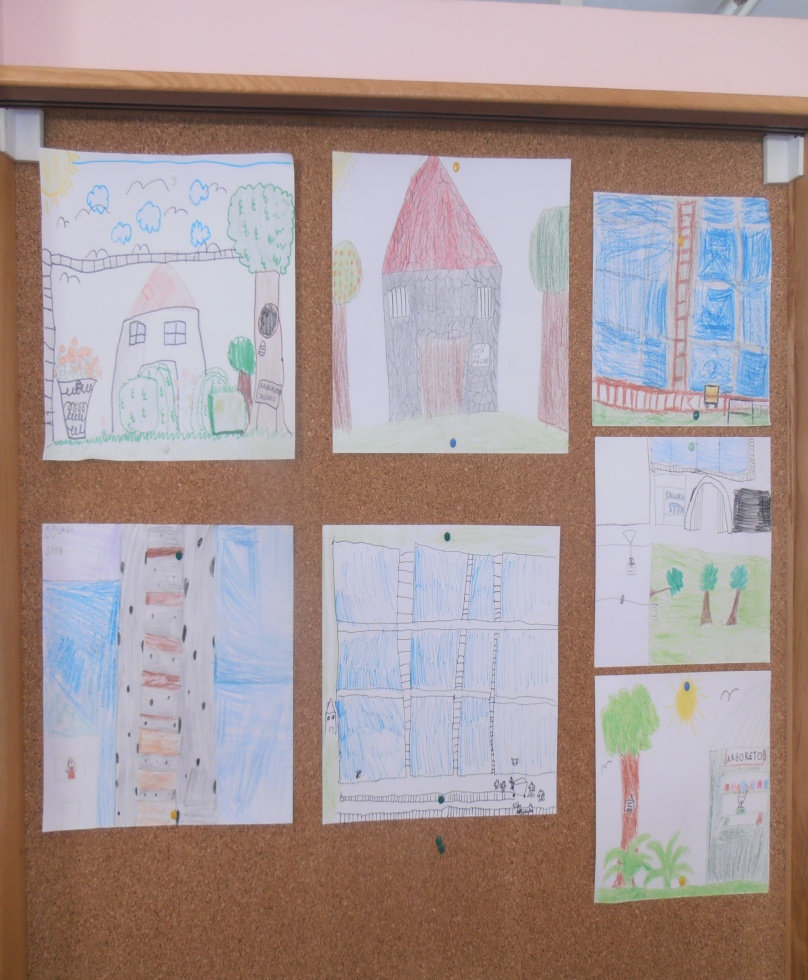 PRIKUPLJANJE MATERIJALA ZA IZRADU PLAKATA
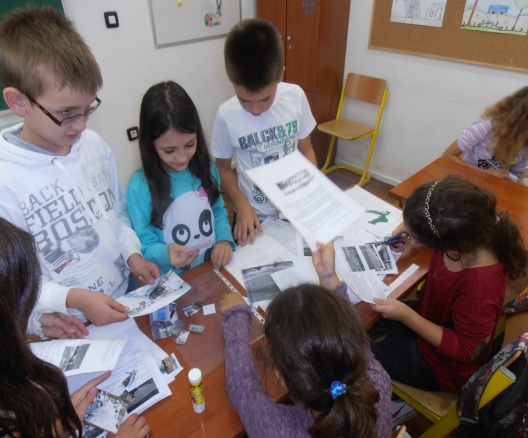 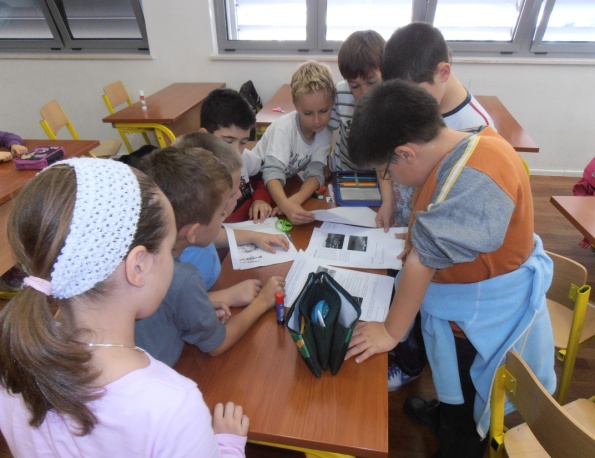 IZRADA PLAKATA
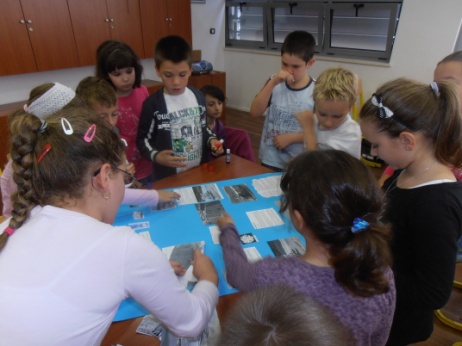 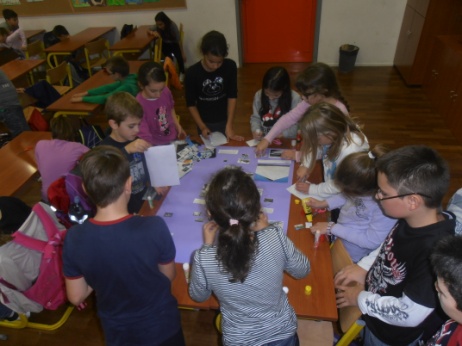 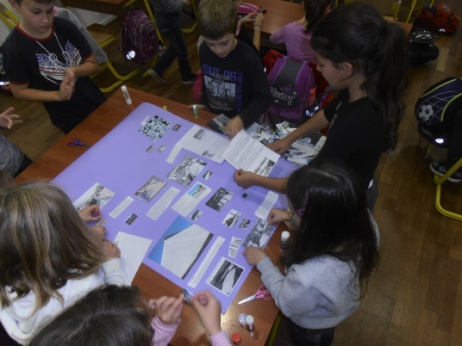 PREZENTACIJA RADA
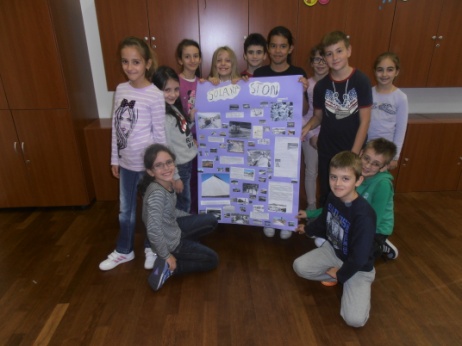 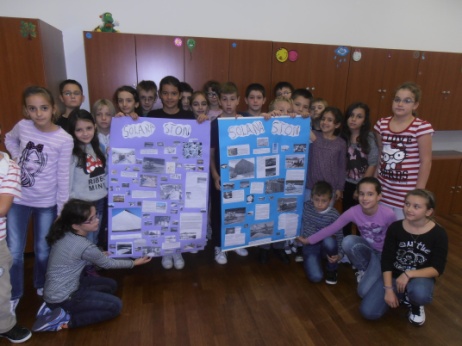 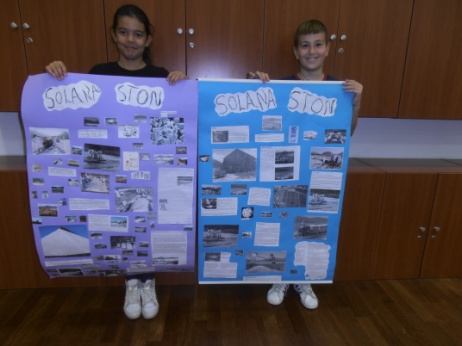 POZDRAV OD 3. C !!!